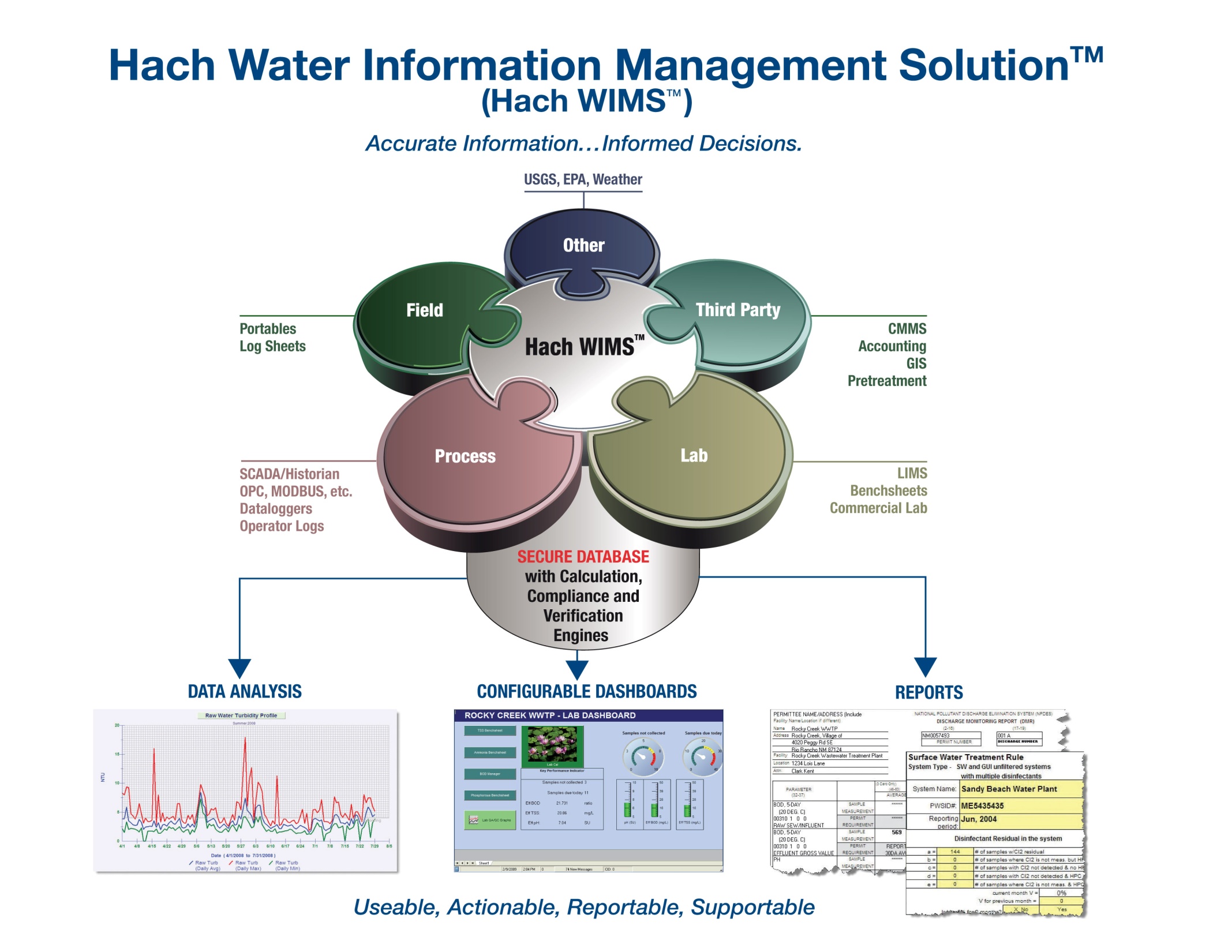 User Defined Dashboards
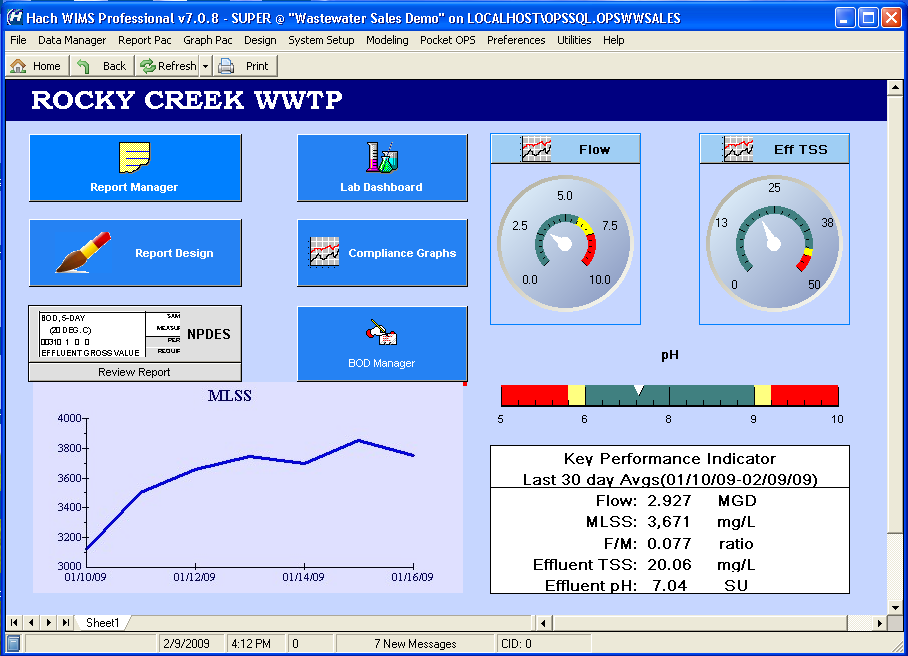 Data Entry and Review – Waste Water
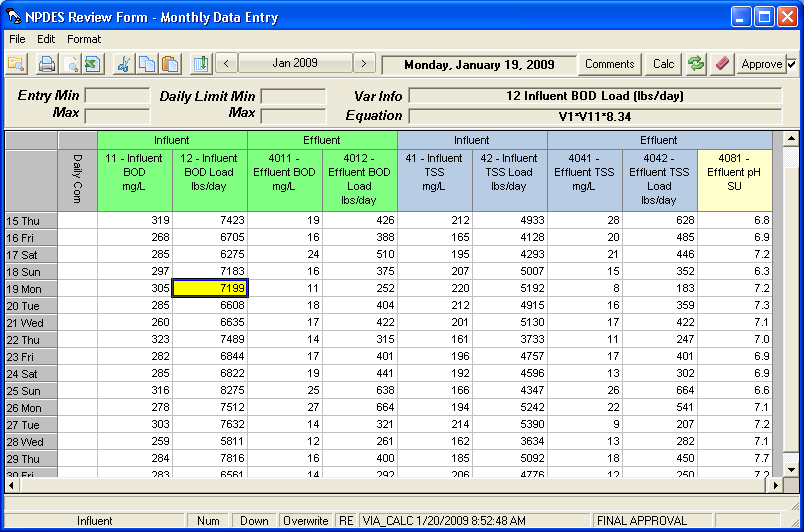 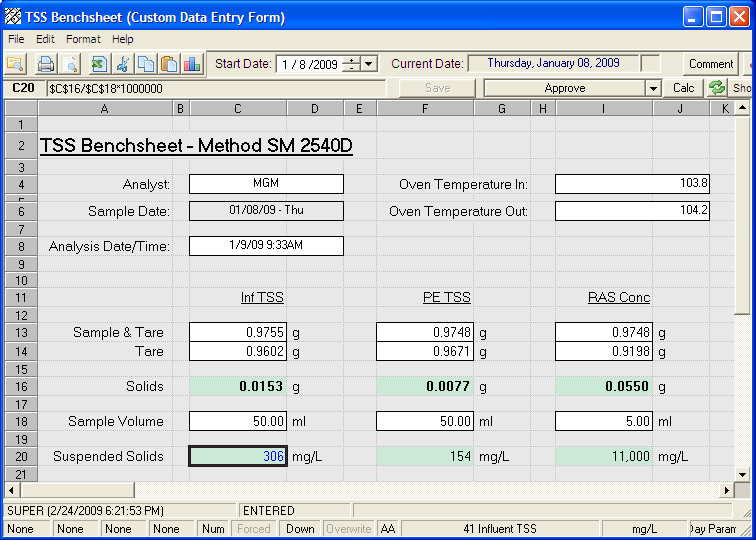 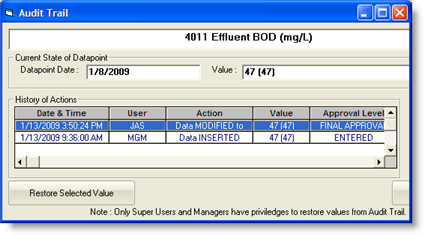 Regulatory and Process Reports
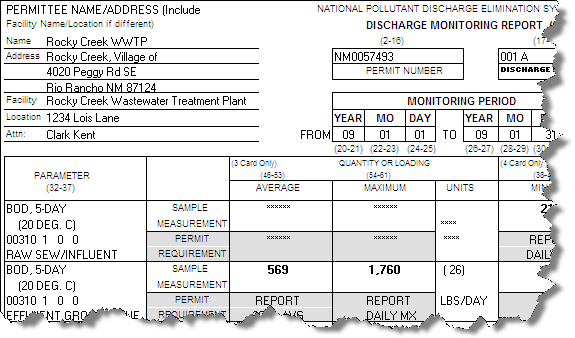 Create paper or electronic reports  for both Waste Water and Drinking water for each state.
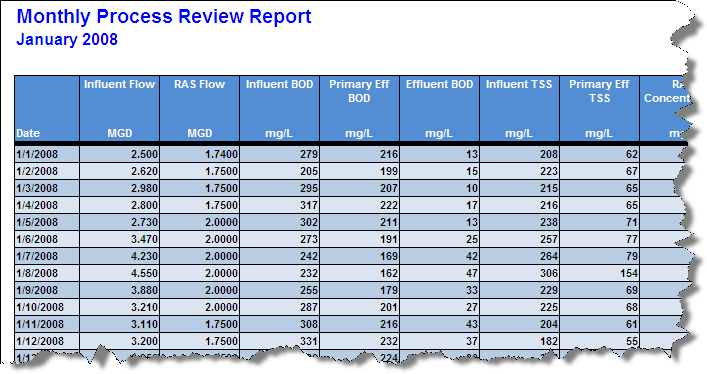 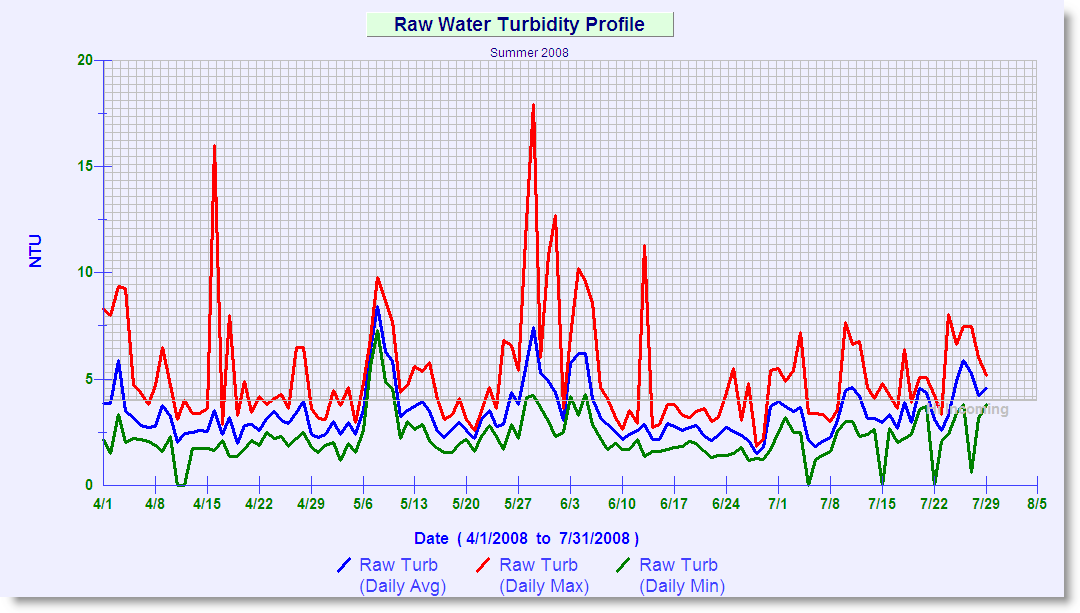 Chart any Data points
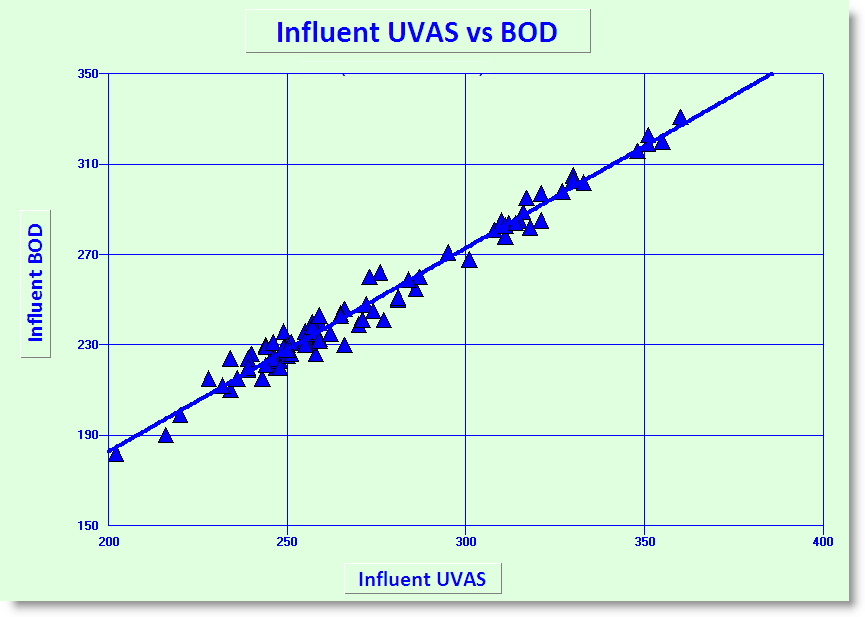 for fast and easy analysis